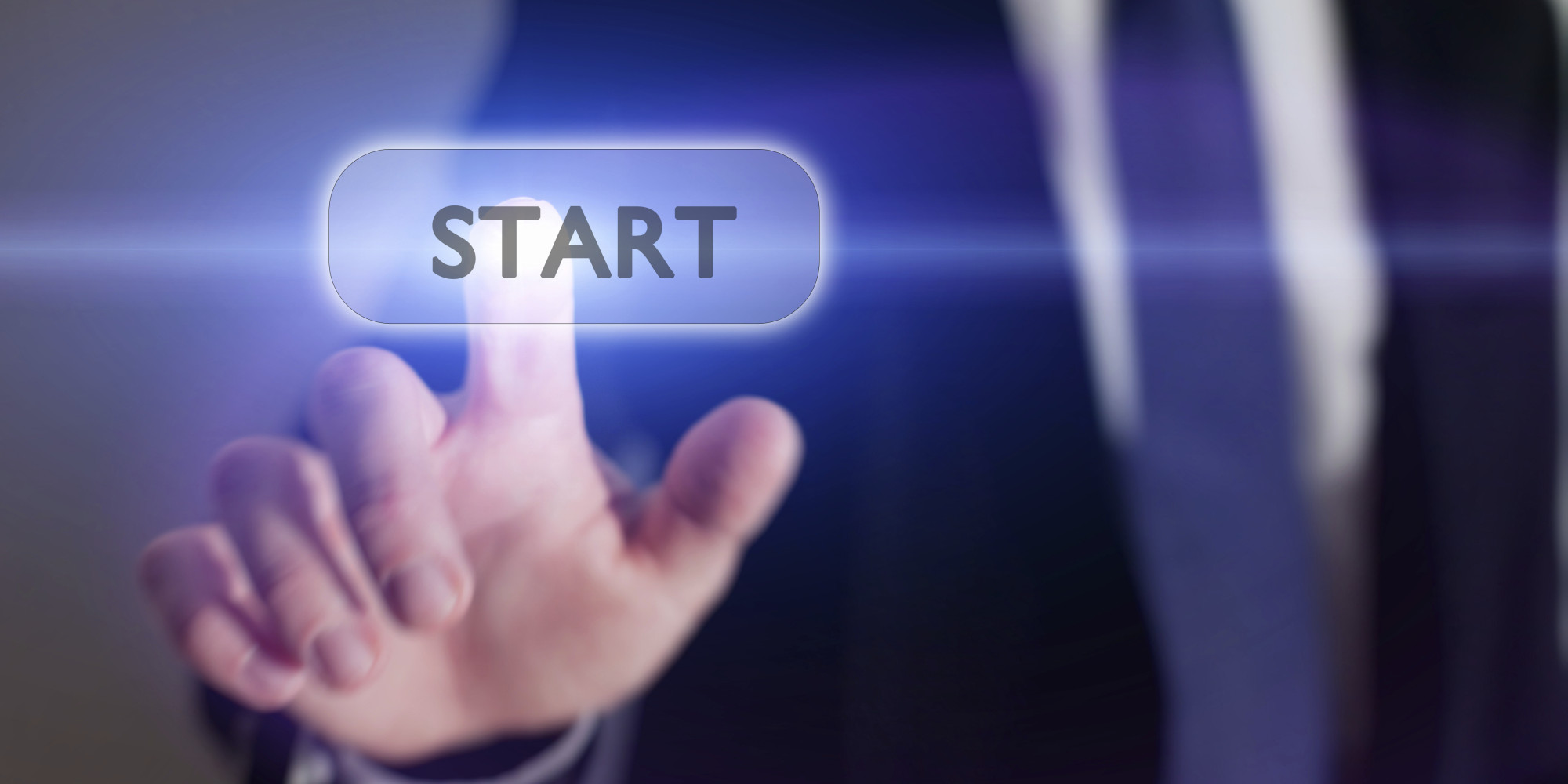 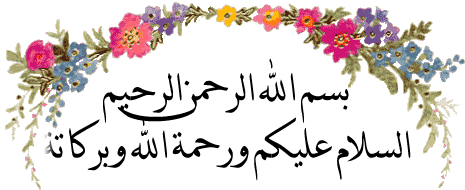 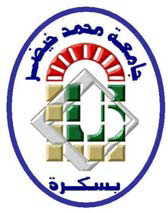 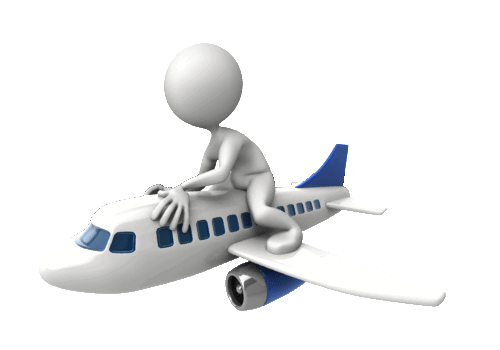 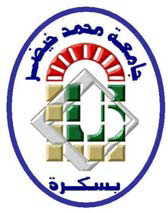 الجمهورية الجزائرية الديمقراطية الشعبيةوزارة التعـليـــم العالــي و البحث العلمـــيكلية: علوم الاقتصادية والتجارية وعلوم التسيير
Managing Talent Risk 
إدارة خطر هجرة المواهب
مقياس إدارة المخاطر الاجتماعية                                 السنة: اولى ماستر
من إعداد الطالبات:
حملاوي أميرة.
خشعي إيمان.
تابرحة أم هاني.
          الفوج:02
تحت إشراف الأستاذة:
طاهري فاطمة الزهراء.
الموسم الجامعي: 2020/2019
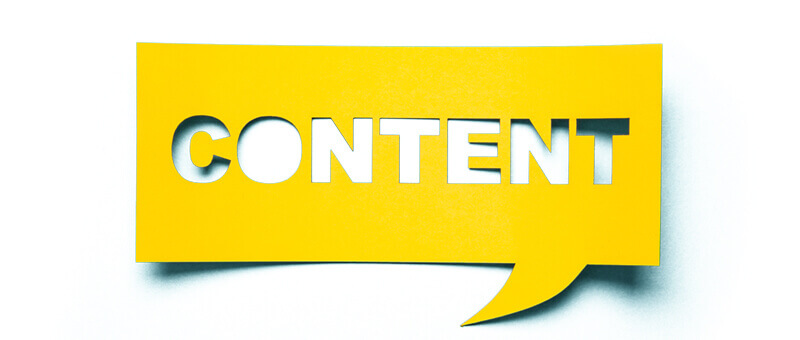 محتوى المقال
Article content
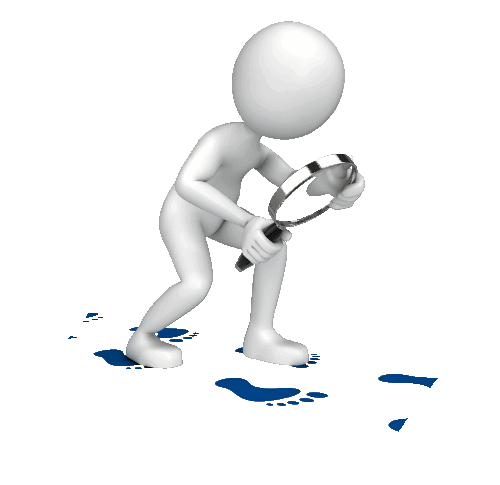 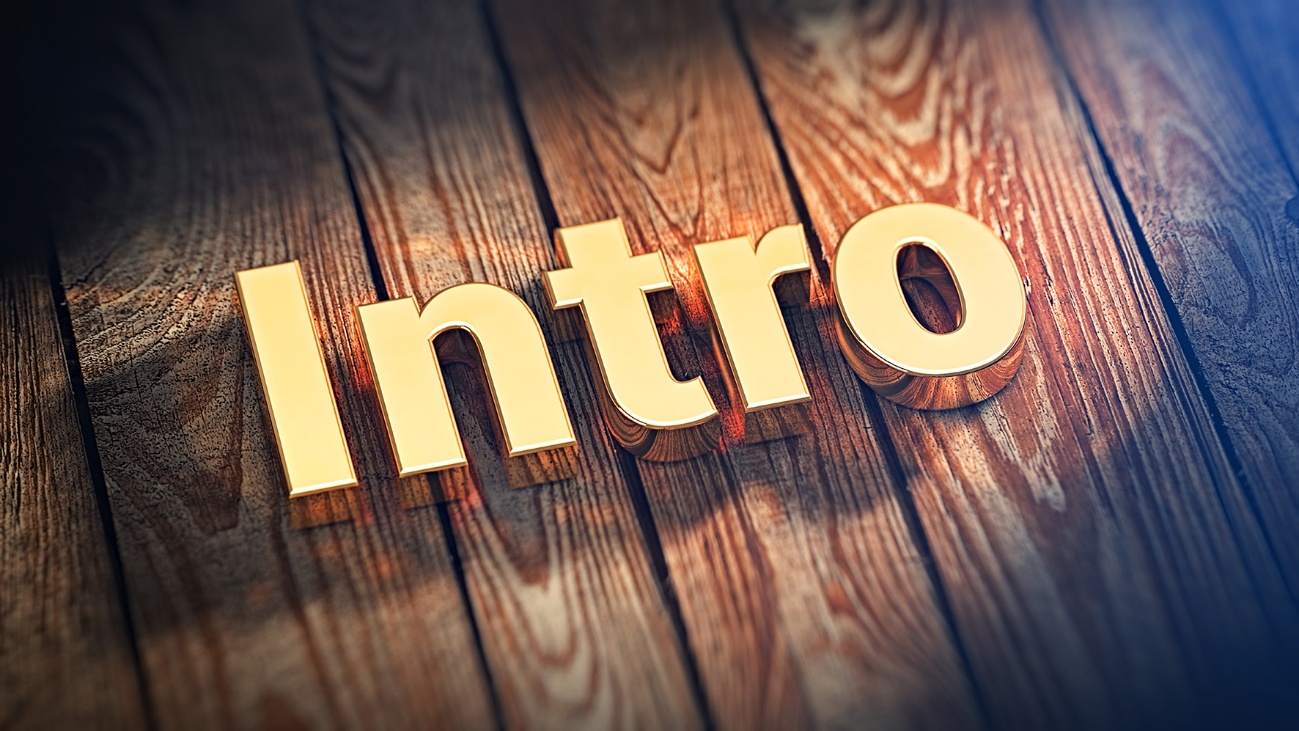 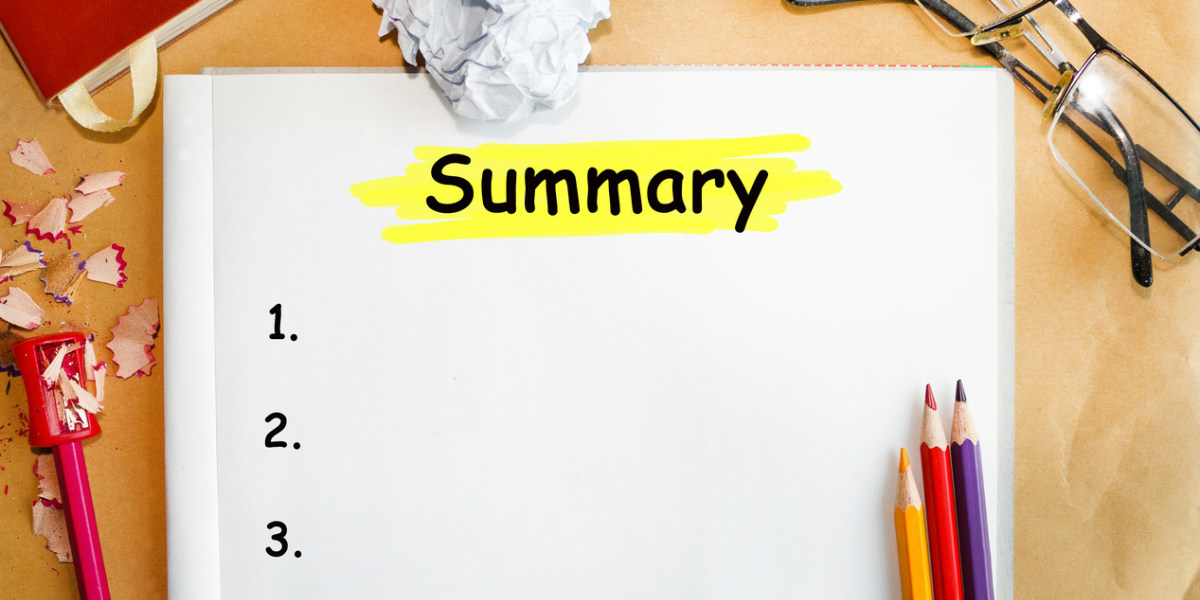 الملخـــــــــــــــص
Summary
في ظل التغيرات الحاصلة التي يشهدها العالم اصبحت المنظمات تعاني العديد من المخاطر من بين هذه المخاطر هو خطر هجرة المواهب وهذا في وجود منافسة شرسة بين المنظمات لاستقطابهم بعروض مختلفة لذا اصبح اكبر تحدي لاي منظمة هو كيفية التعامل والحفاظ عليها في ظل عدم توفير امكانيات اللازمة والظروف المناسبة، وعلى هذا الاساس فقد تناول هذا المقال  هذه المشكلة المثيرة للاهتمام ومحددات خطر فقدان هؤلاء الاشخاص المفتاحين وكذلك دراسة الاسباب  و العوامل التي تدفع بهم الى المغادرة  وبحث عن تحديد المتغيرات التي تحتاج اليها المنظمات  للتحكم في كل فئة,
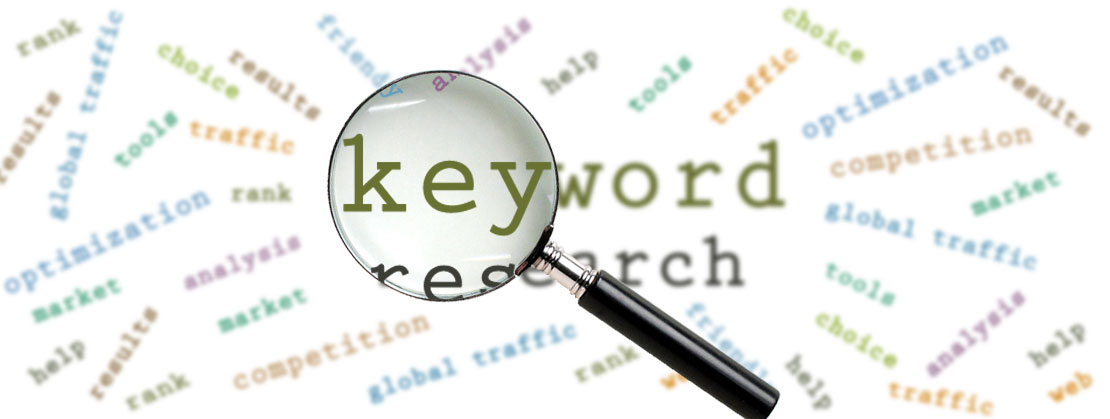 Talent risk
خطر المواهب
Talent
الموهبة
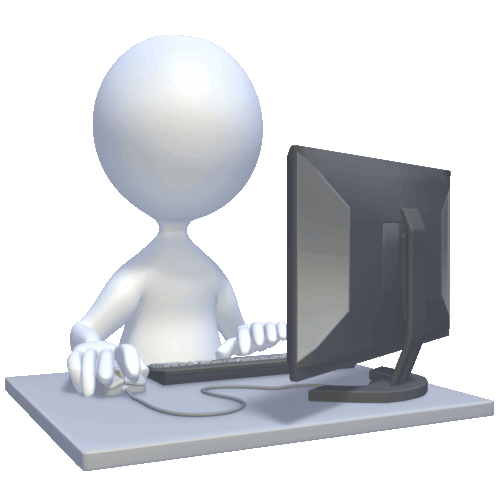 Managing the risk of  talent
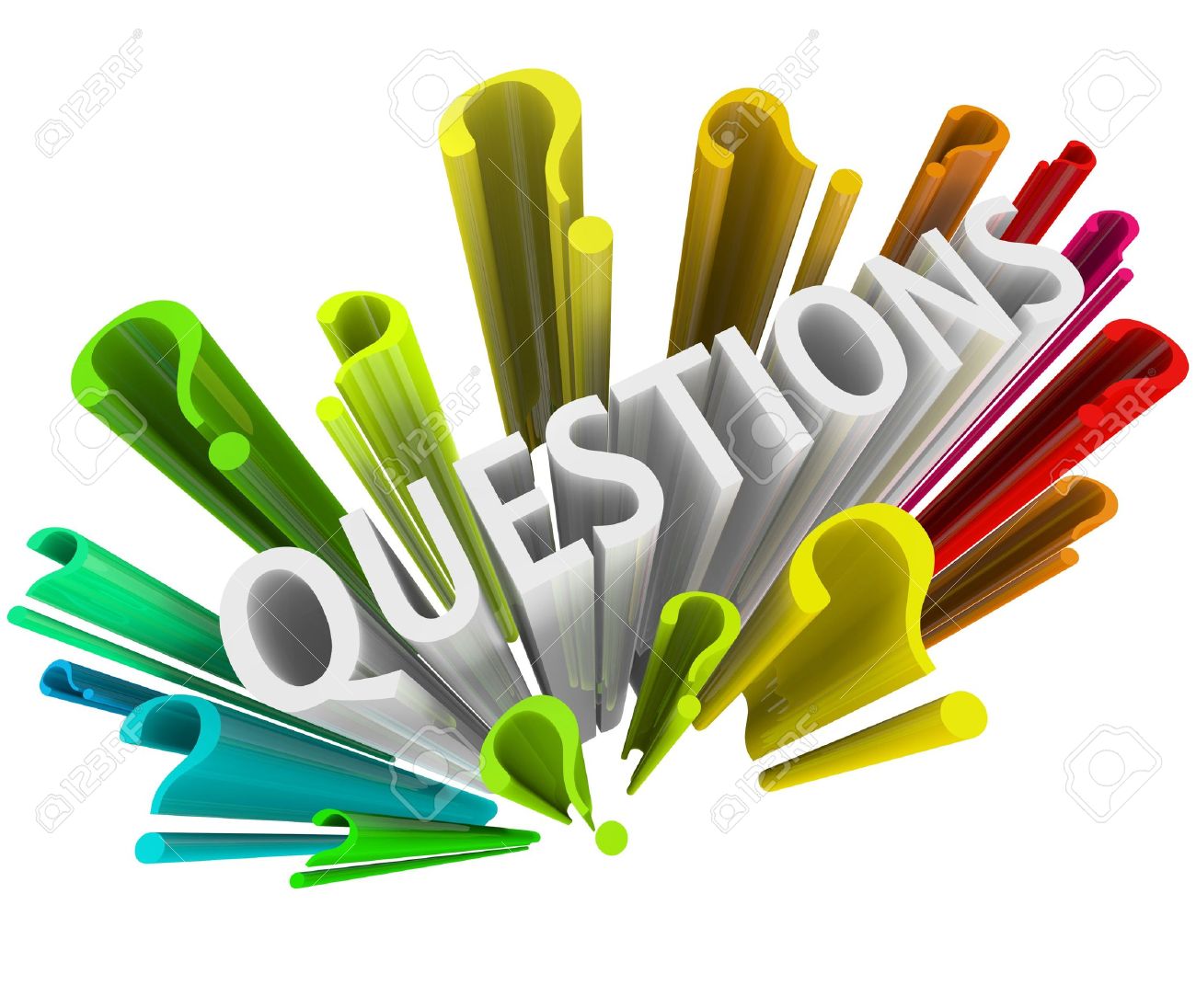 الاشكالية؟
ما هو تعريف الخطر
   ما هو مفهوم خطر المواهب وتأثيراته؟
ماهي الحلول المقترحة لتقليل من هذا الخطر
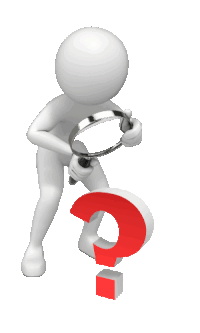 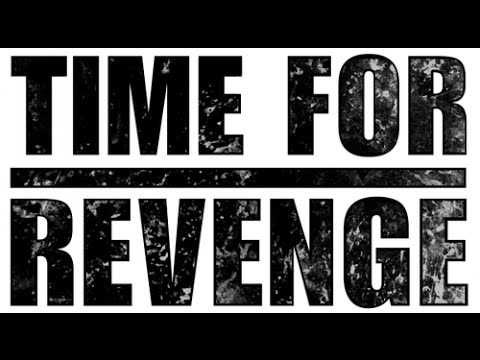 Time of Revenge :The employées golden era
الاجراءات التي تتبناها الشركات:
أخرجة الأنشطة.
قديما كانت الشركات تتبع في عملها البعدين هما :التكاليف والسوق وحديثا أصبحوا يهتمون بالمواهب.
اعتبار المواهب ميزة تستخدم عند التفاوض.
أصبح الموظفون ذوي المهارات موارد نادرة لدى الكثير من المنظمات.
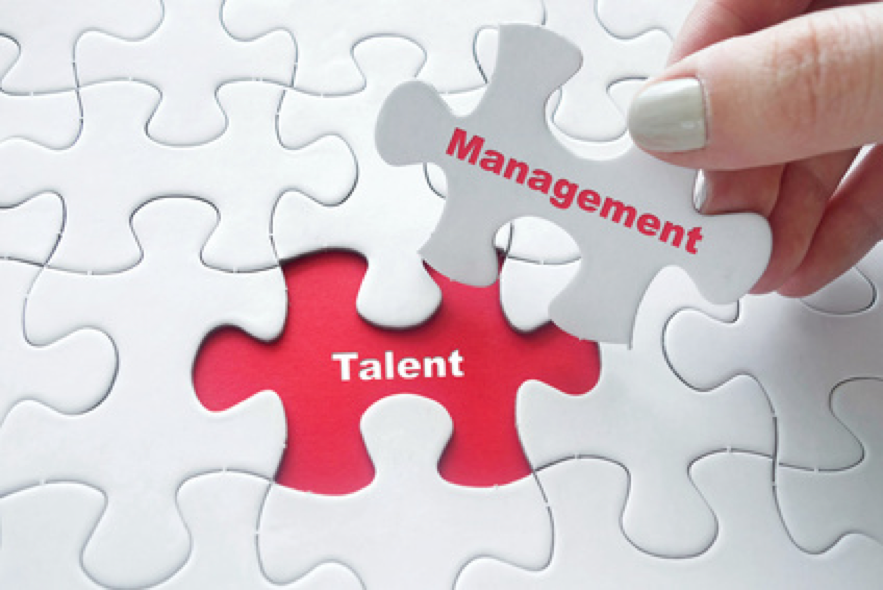 Business and talent realites: trends overt time
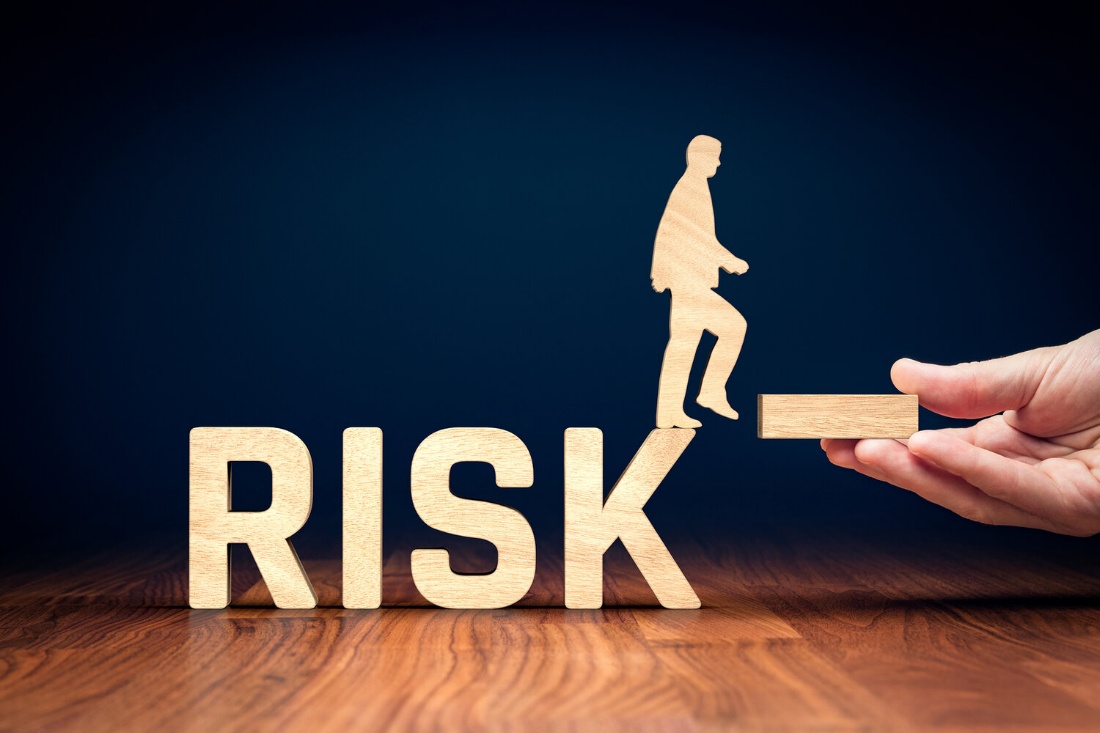 THE CONCEPTE OF RISQUE
ان مفهوم الخطر مرتبط بعدم اليقين، وهو مرتبط  أيضا حول الأحداث التي قد تحدث في المستقبل، والنتائج التي قد تختلف عن التوقعات الأصلية،لذلك يميل الناس الى اتخاذ موقف سلبي تجاه الخطر، فيعتبرون ذلك أمرا خطيرا قد يؤثر عليهم على نحو سلبي.
تنطوي المخاطر على امكانية الحصول على نتيجة أفضل أو أسوأ مما كان متوقعا عليه في الأصل.
فافتراض الخطر هو السبب الذي يجعل المؤسسات تحقق أرباحا، ولكنه قد يكون أيضا السبب الذي قد يدفع المؤسسات الى توليد الخسائر ثم الافلاس في نهاية المطاف، ومن ناحية أخرى فان عدم الخوض في المجازفات ليس بالخيار المتاح، فالمؤسسة التي لا تخاطر ليس لها من الأسباب ما قد يجعلها موجودة.
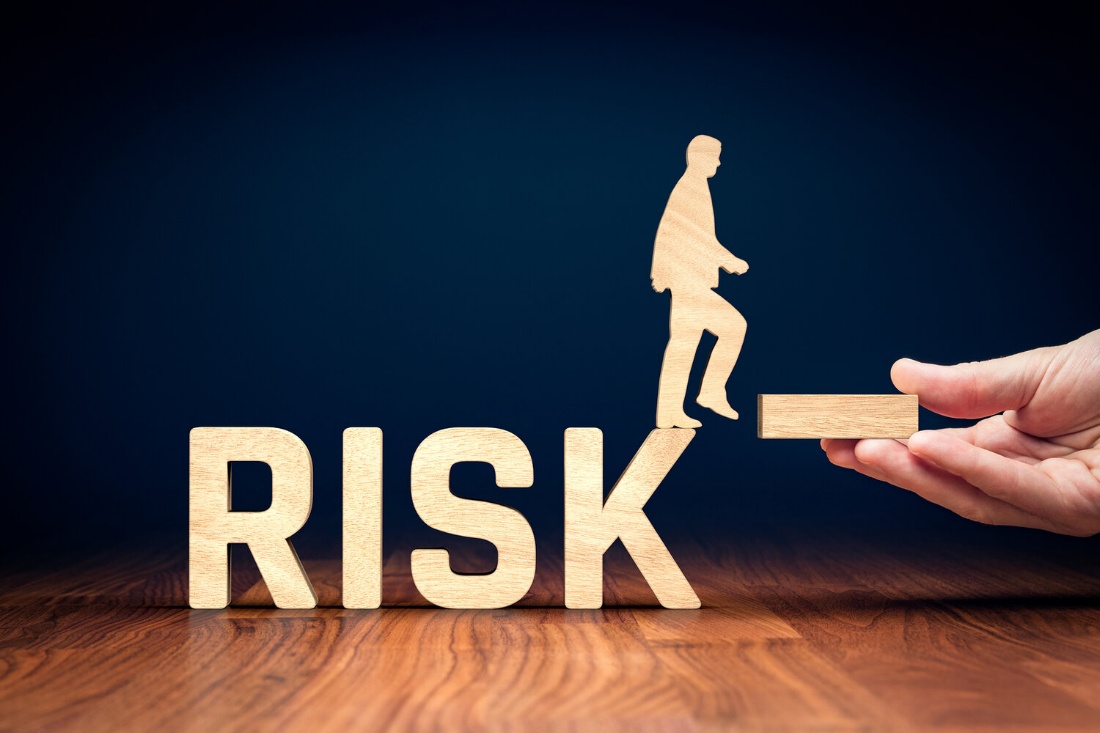 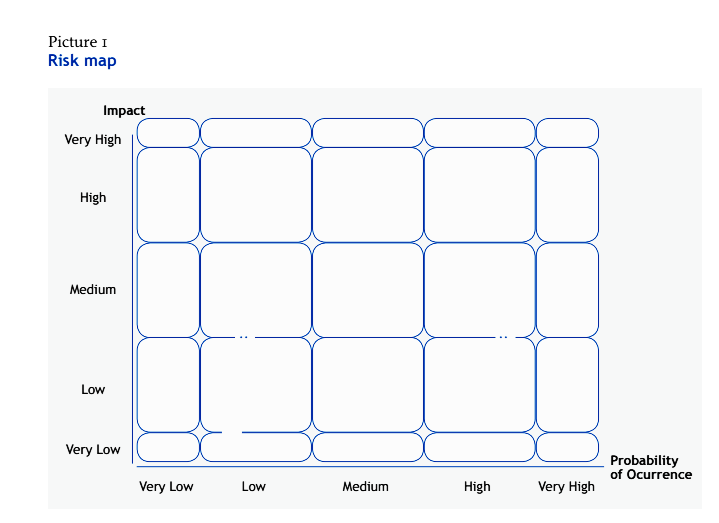 مفاهيم حول الموهبة
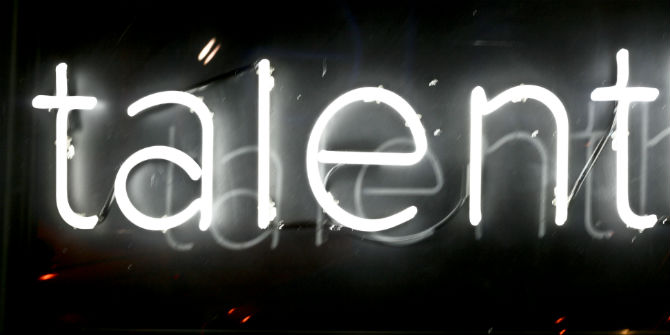 خصائص الموهبة
تعريف الموهبة
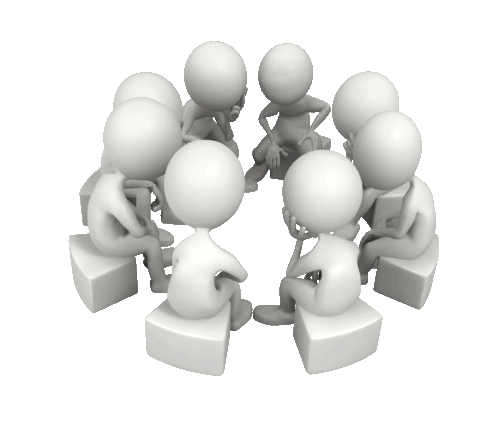 هي مختلف المهارات والقدرات المتميزة والخلاقة التي يمتلكها الفرد داخل المؤسسة والتي تمكنه من اداء المطلوب منه بكفاءة وفعالية
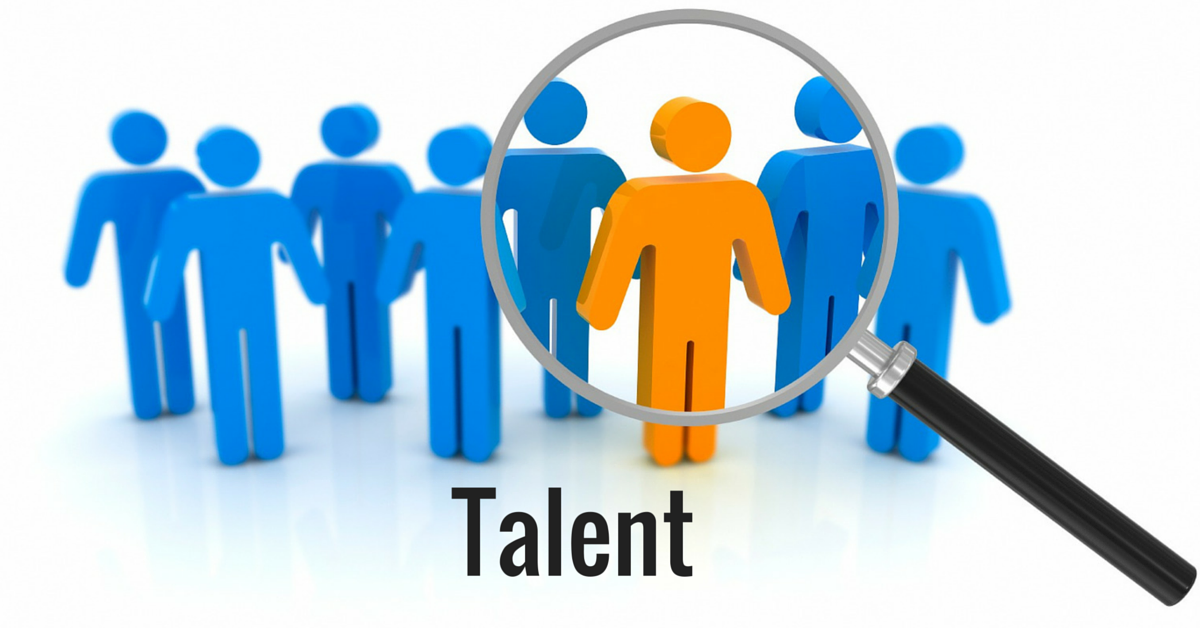 تصنيفات الموهبة
في حين هناك بعض الباحثين  صنفوا المواهب بحسب مستوى المسؤولية داخل المؤسسة، الى أربع أصناف و هي :
قسم الأفراد الموهوبين بطريقة موسعة وهي كالتالي:
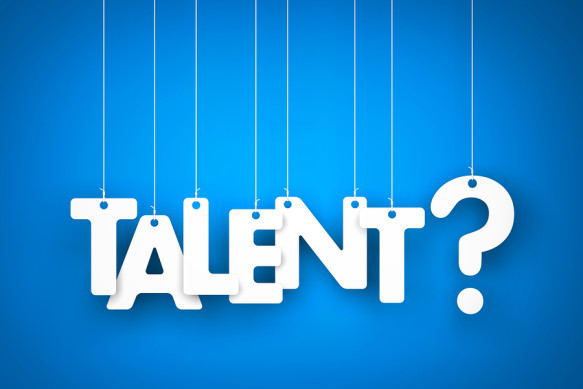 THE TALENT RISk                    خطر المواهب
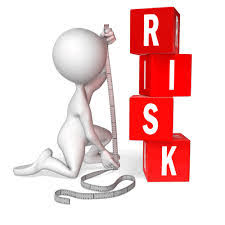 مفهوم خطر المواهب
هي المخاطر التي قد تعاني منها الشركات اثر الخسائر الناجمة عن استنزاف او فقدان الموظفين الموهوبين الناتج عن العمل الغير الملائم والامن البيئي او الظلم او التمييز...الخ
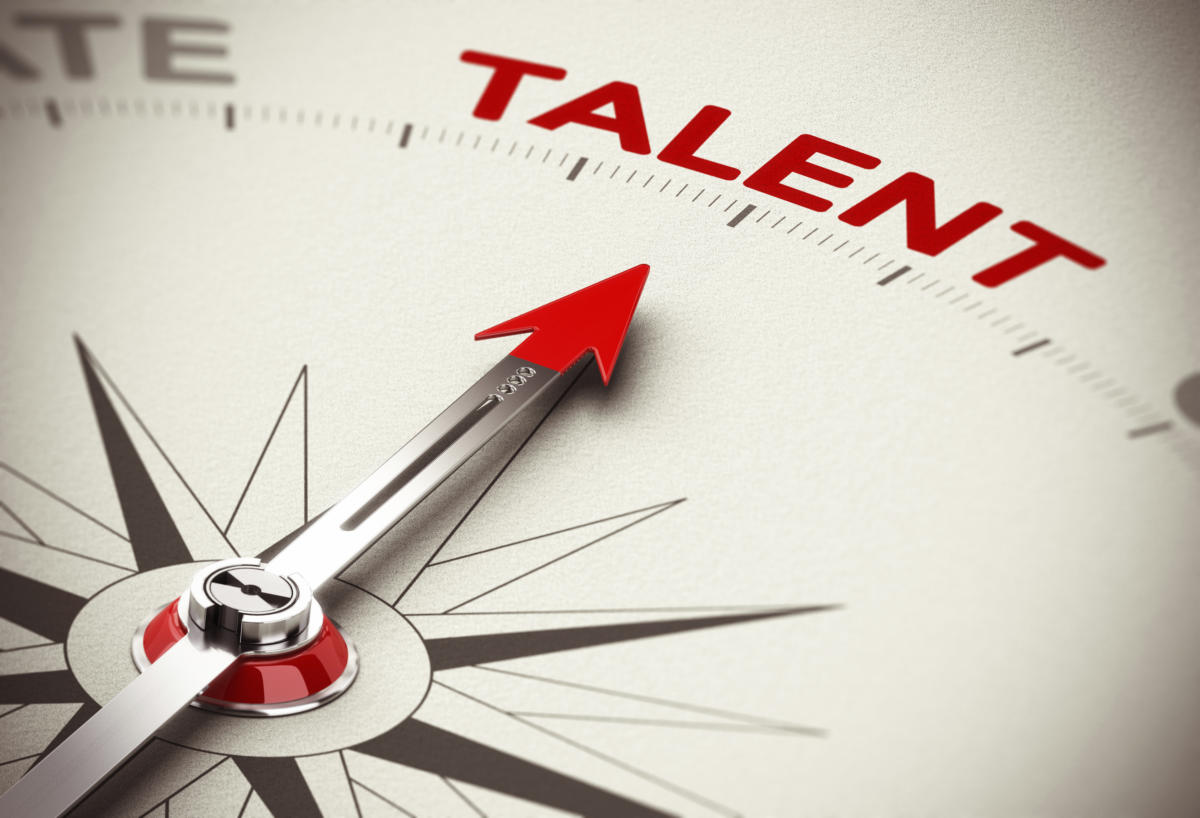 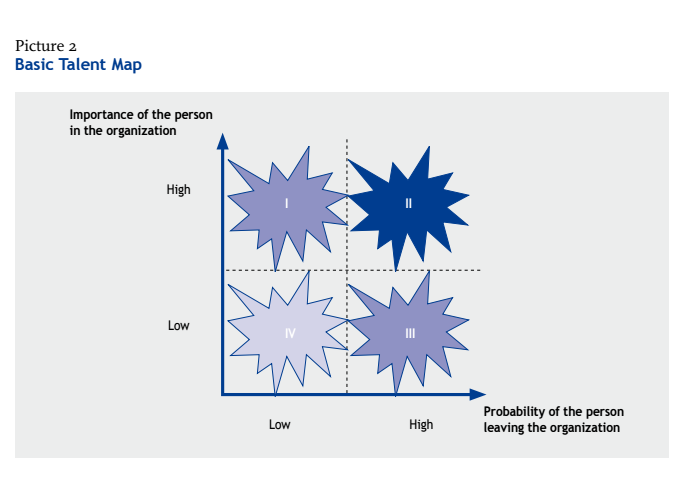 PUCTURE 2
اهمية الشخص في المنظمة
احتمالية بقاء الموهبة في منظمة
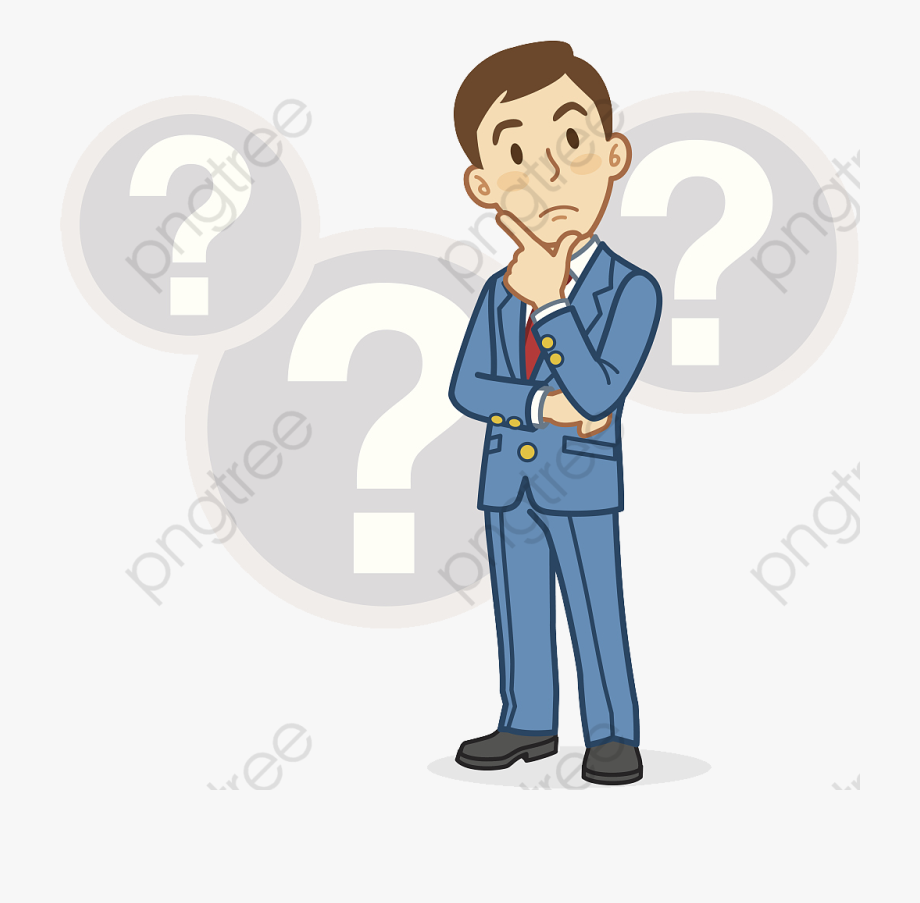 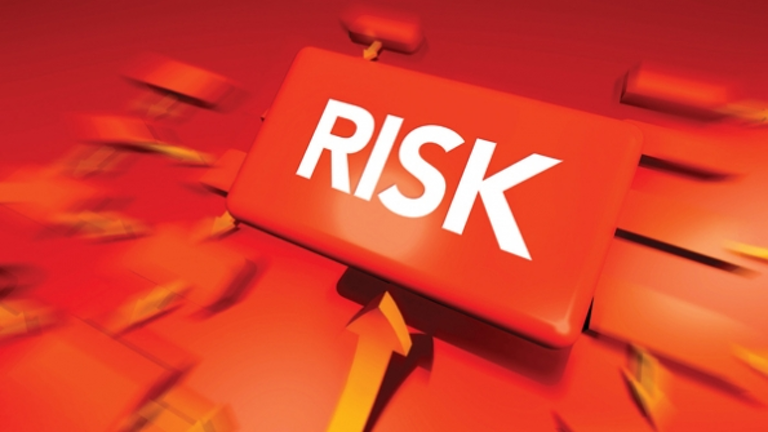 دعونا نبدأ في التفكير في احتمال خسارة الموهبين ,والسؤال هنا لماذا يكون ذلك الشخص على استعداد لمغادرة الشركة؟
نحن نقترح ثلاثة اسباب محتملة قد تفسر هذا الخطر:
1- عدم رضا الموظف عن الوظيفة
2- الشخص يتمتع بموهبة فائقة
3- شدة المنافسة السوق على المواهب
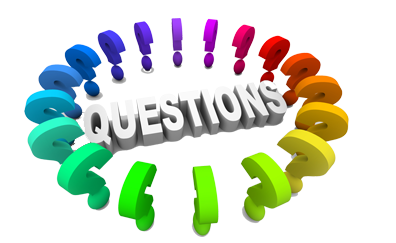 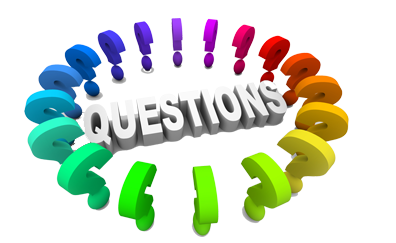 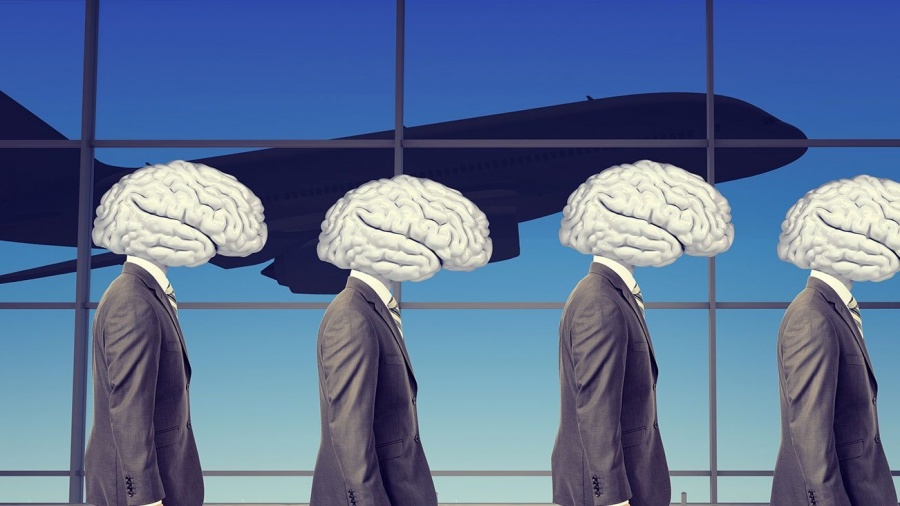 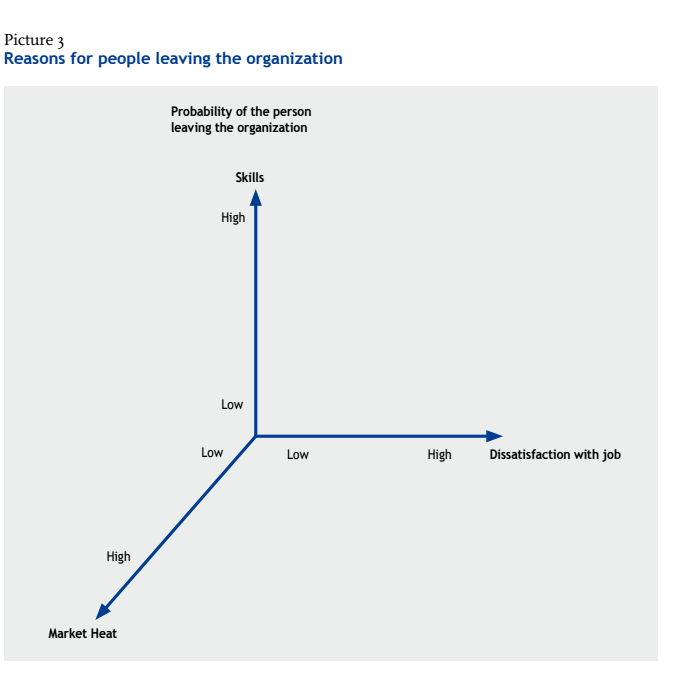 2
PUCTURE 3
1
3
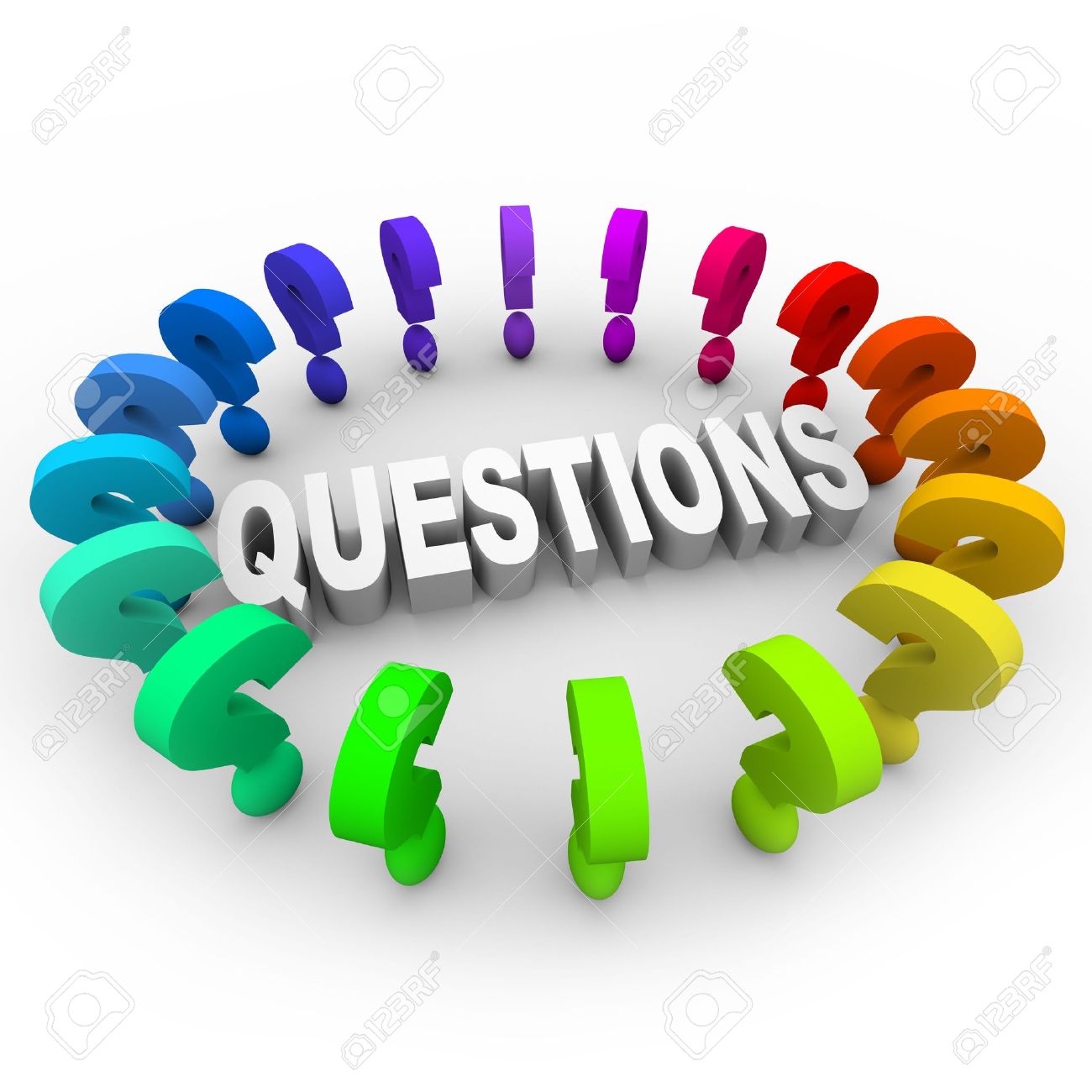 السؤال المطروح هو: هل هذا الشخص بعينه مهما جدا للشركة ام لا؟ والأهم من ذلك ما الذي يفسر هذه  الاهمية ؟ الاجابة ستكون من خلال الشكل 4
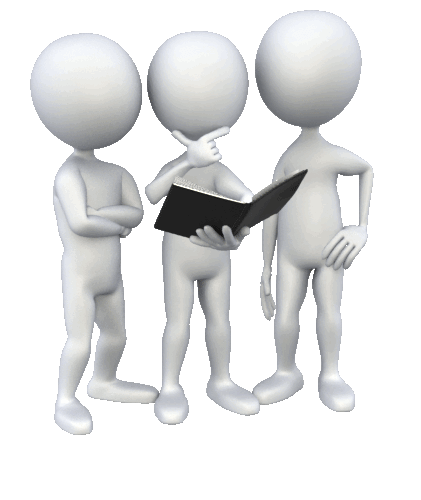 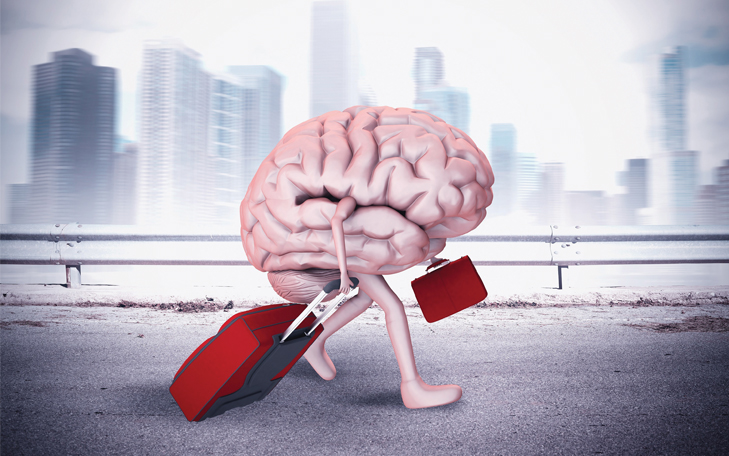 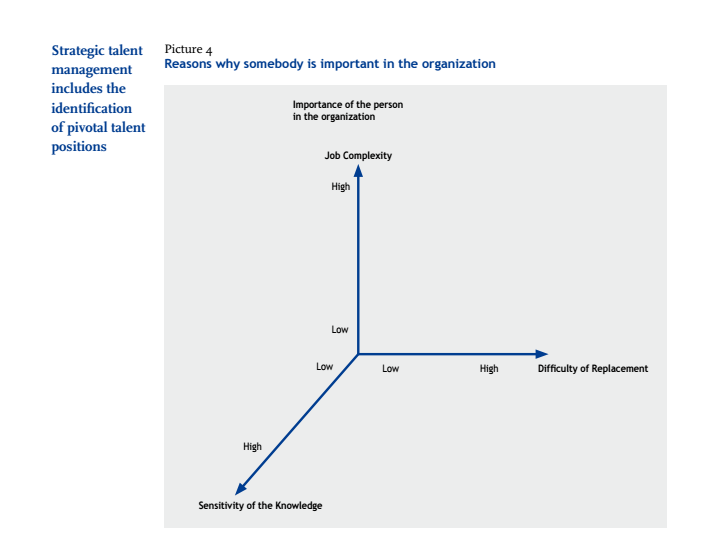 PUCTURE 4
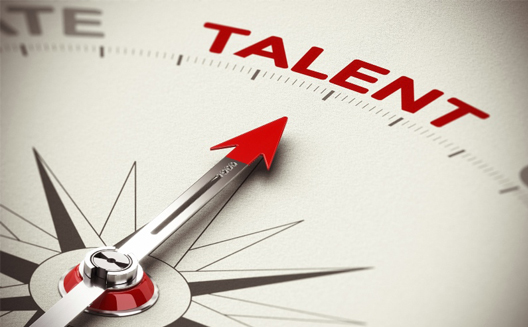 اي استراتيجية ناجحة لإدارة المخاطر المواهب يجب ان تعتمد على الابعاد المبينة في المخططين السابقين 
كل موظف في الشركة يجب ان يوضع في مكانه الصحيح في كل المخططات 
يجب الفهم ان موقع الموهبة في هذه الانظمة يمكن ان تتغير حسب العوامل المدروسة
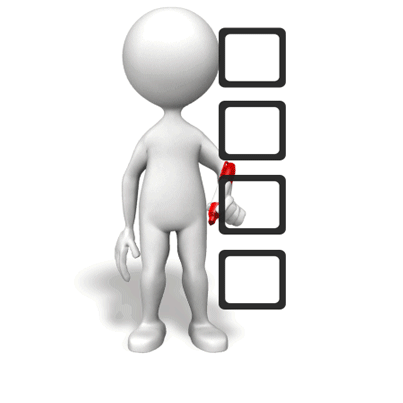 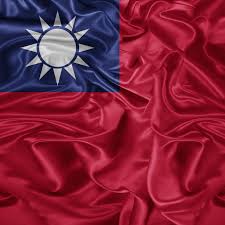 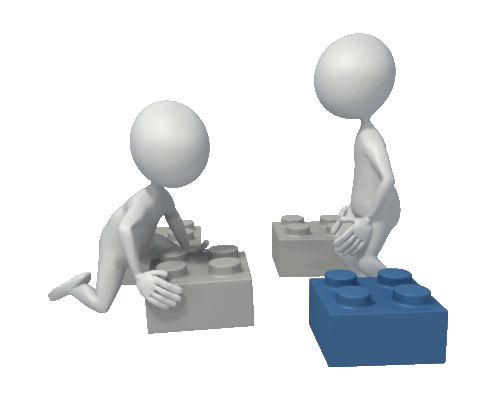 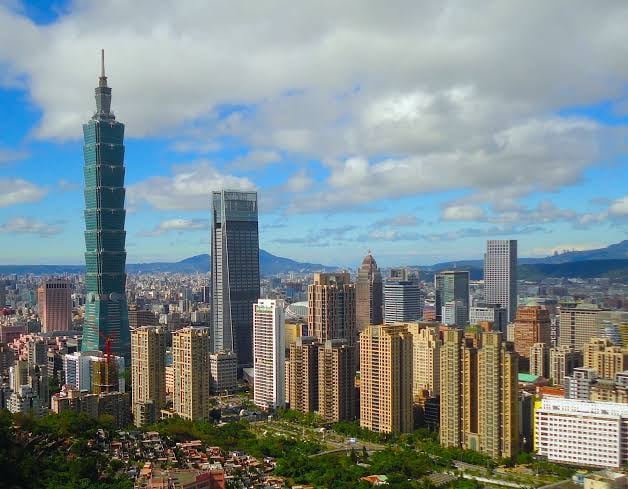 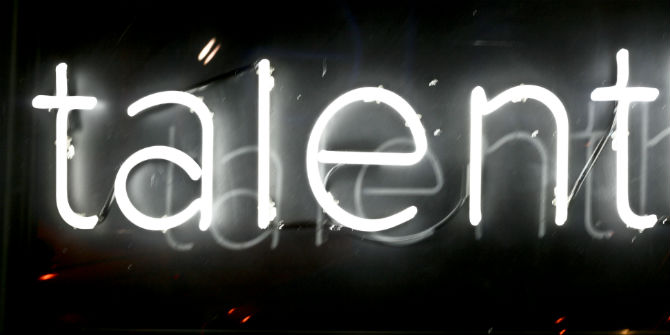 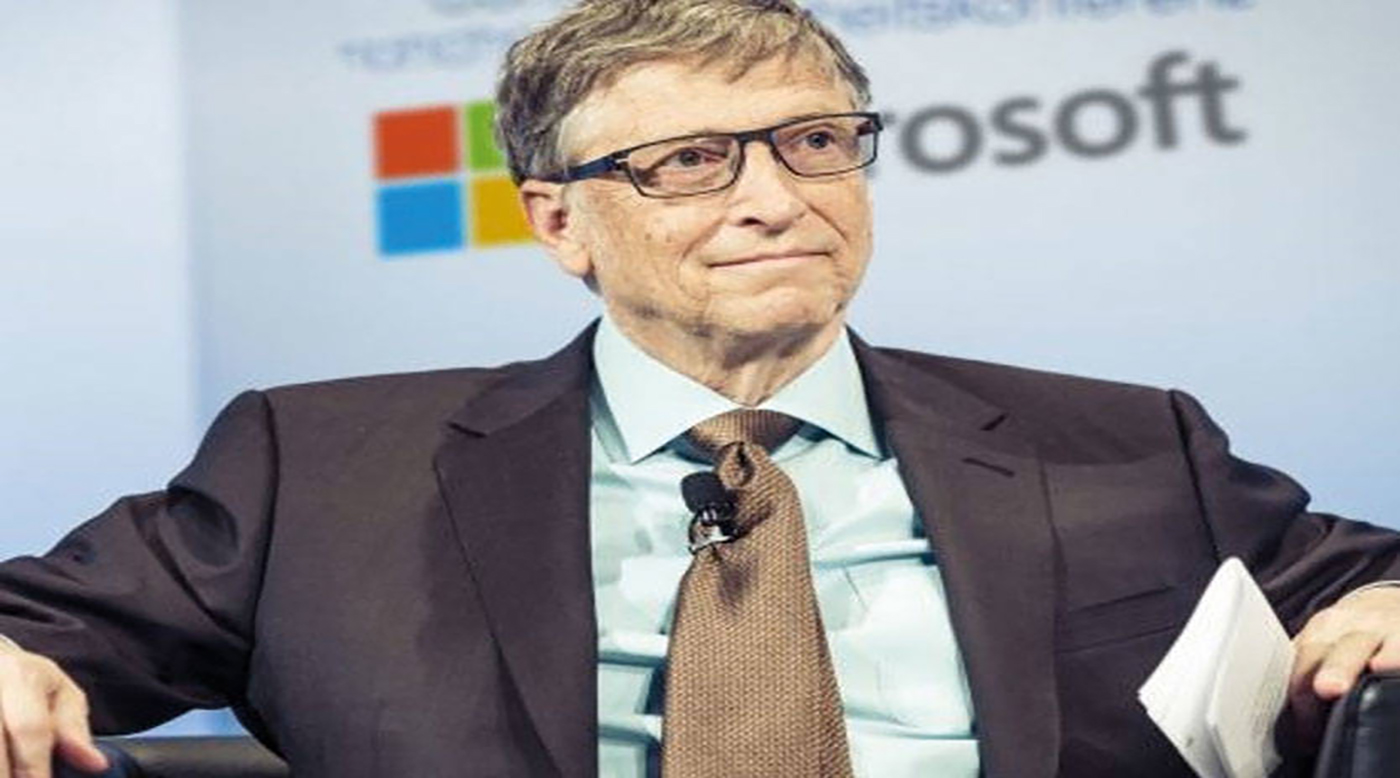 زعماء الموهبة
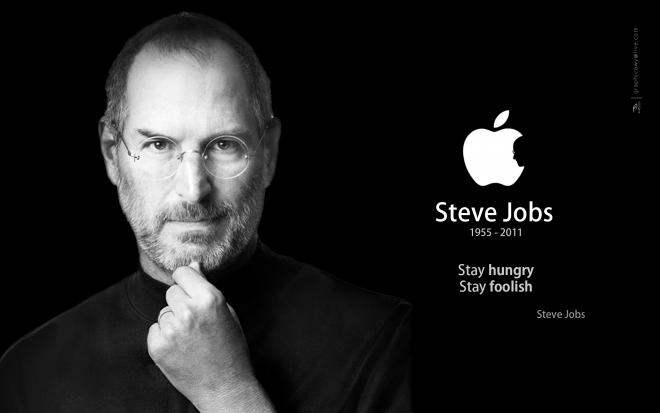 Steve Jobs
Bill Gates
الإبداع هو مجرد ربط الأشياء، وعندما تسأل الناس المبدعة كيف فعلوا شيئا ما، سيشعرون بالإحراج لأنهم لم يفعلوا ذلك حقا بل هم فقط رأوا شيئاً ما و بدا لهم واضحا بعد حين
النجاح أحياناً معلم سئ ، إذ انه يجعل الاذكياء يظنون انهم لا يخسرون
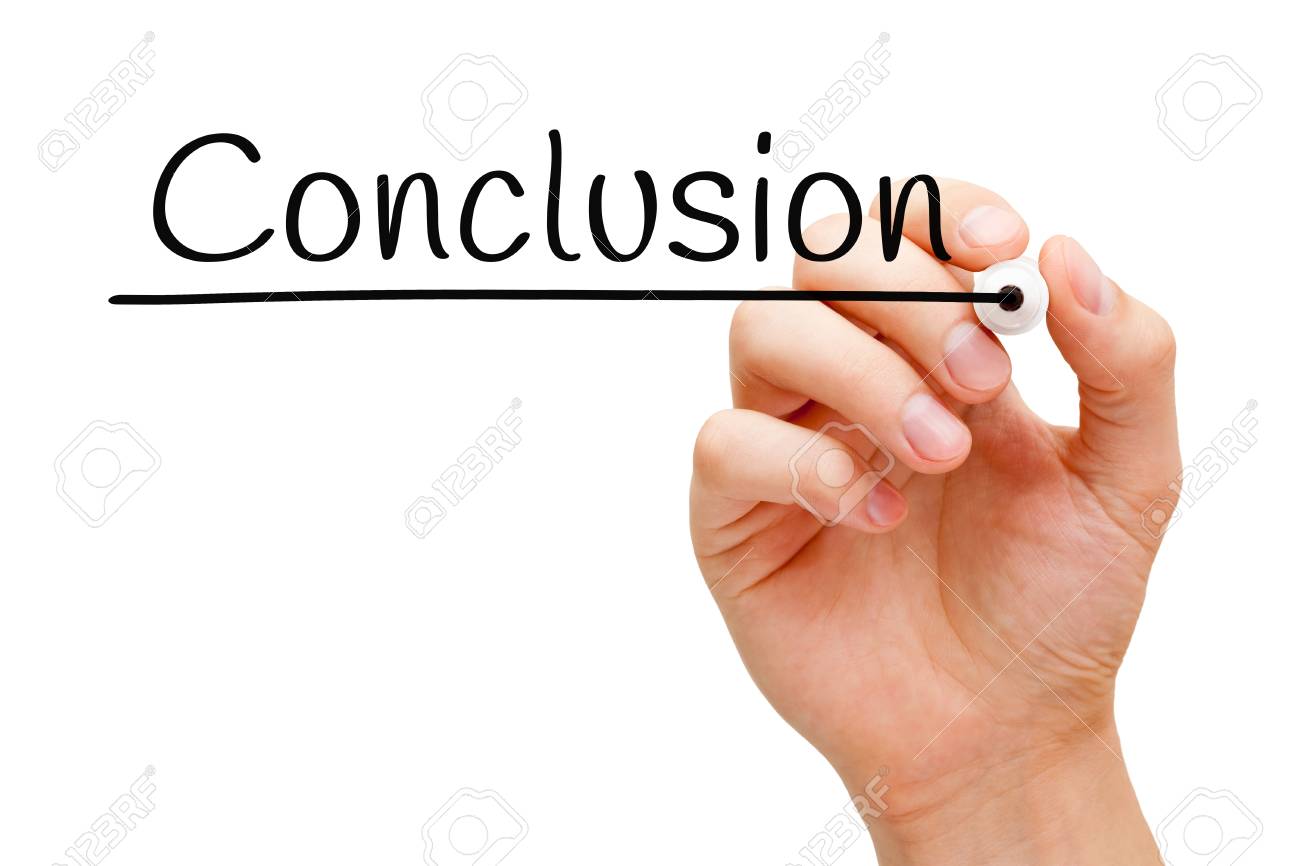 يجب وضع العمال في مواضعهم من ناحية الاهمية ودرجة احتمالية المغادرة وهذا لتحديد مواضعهم وخطر فقدانهم
خطر فقدان المواهب يؤثر على تنافسية الشركات واكتساب ميزة تنافسية مستدامة مبنية 
على ابداع مواهبها
تحل ادارة المخاطر المواهب محل الشركة لتصبح شاغلا وطنيا الاكثر الاهمية خاصة في 
حالة الاقتصاديات الناشئة 
رحيل الموظف الموهوب قد لا يعني فقدان المبيعات وفرص النمو فحسب قد يعني ايضا فقدان العمل نفسه.
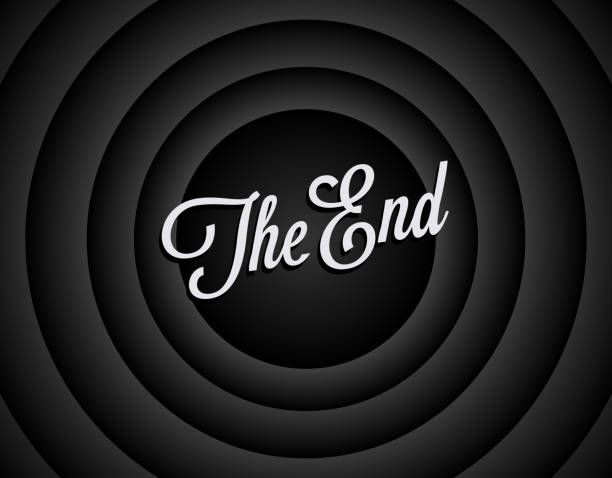 من إعداد الطالبات:
حملاوي أميرة
تابرحة أم هاني
خشعي إيمان
الفوج: 02


تحت إشراف الأستاذة:
 طاهري فاطمة الزهراء